NORDPLUS NPAD-2021/10187 - DIGITAL SUPPORT: Guidelines towards making daily life more easy in digital world
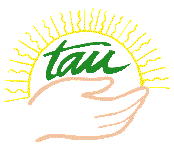 PARTNER MEETING, Jyväskylä.  29-30 September 2022
Dr.Jurgita Rotomskienė


Lithuanian practices: training in libraries-videos, brain exercise - knowledge test games, tutor training
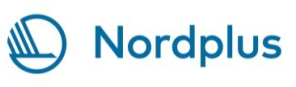 Lithuanian practices : Joint project of MCTAU with "Window to the Future"
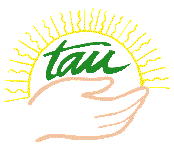 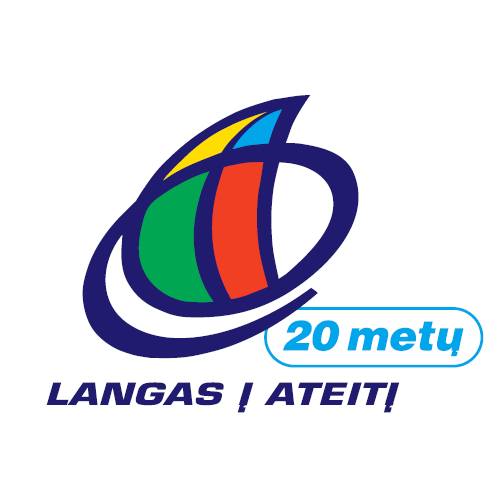 MCTAU together with "Window to the Future" carried out the project "Connected Lithuania"  for  several years:
Anyone interested could watch video broadcasts on different topics every day for several weeks, ask questions and practice.
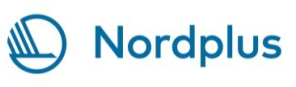 Lithuanian practices: Joint project of MCTAU with "Window to the Future„
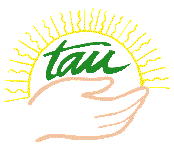 Project „Connected Lithuania“                          : 
In 2020, even in the height of the pandemic, campaign events were held in 383 libraries, and 4,336 participants took part in them. Another 7,485 seniors watched the broadcasts separately online.
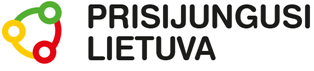 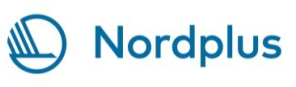 Lithuanian practices: Joint project of MCTAU with "Window to the Future„
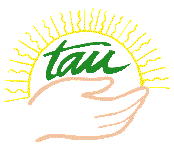 Project „Connected Lithuania“                         :
Educational videos on various topics of digital technologies were created during the project;
Tests/games prepared to test and improve knowledge acquisition;
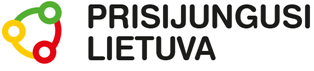 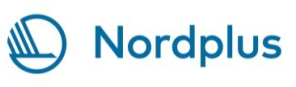 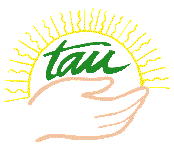 Lithuanian practices: training in libraries videos
How to count steps: https://youtu.be/96qbWZUL-Os;
How to edit photos: https://youtu.be/-1LjEJp-200;
How to order goods to the parcel terminal: https://youtu.be/oH9DW57LwKg;
What are cookies: https://youtu.be/sDWB6IKc6xQ:
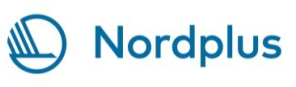 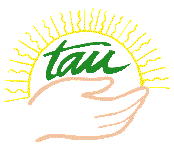 Lithuanian practices : training in libraries videos
What is a qualified electronic signature: https://www.youtube.com/watch?v=qUiYqn34iHs;
Where to use an electronic signature: https://youtu.be/9WGaZW-hH-I;
How to sign with an electronic signature: https://youtu.be/K9fQMsKmxQY;
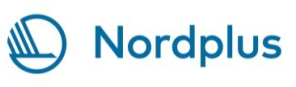 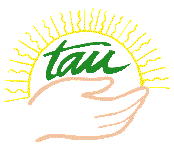 Lithuanian practices: training in libraries videos
Questions to be answered:
do the videos have to be remade in English
whether subtitles are needed, which is technologically easier
Is a detailed description of the video content enough?
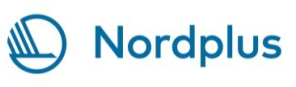 Lithuanian practices: brain exercise - knowledge test games
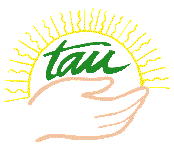 Brain exercise. A practical task for seniors, inviting them to answer questions at all stages of the game together with team members on three topics: MY HEALTH ONLINE, ELECTRONIC PRESCRIPTION and SMART PHARMACY :
 Situational test (The bank in your hands): https://www.epilietis.eu/wp-content/uploads/2019/10/Protu_manksta-Technologiju_vitaminai.pdf
Game rules 
Game: Brain Exercise
Answer table for the game
Game scoreboard
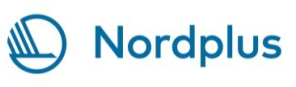 Lithuanian practices: brain exercise - knowledge test games
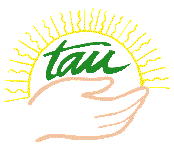 A practical task for seniors, inviting the audience to discuss and decide whether the given statements are true or false :
Quiz"FASHIONS OF COMMUNICATION.TRUTH OR LIE?’: https://www.epilietis.eu/wp-content/uploads/2019/10/Bendravimo_mados.-Tiesa_ar_melas.pdf
Game: "Truth or Lie“
Rules of the game "Truth or lie".
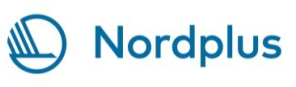 Lithuanian practices: brain exercise - knowledge test games
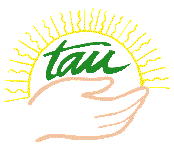 A practical task intended for seniors, inviting them to concentrate and think about how to solve a specific situation:
 Situational test (The bank in your hands): https://www.epilietis.eu/wp-content/uploads/2019/10/Uzduoties_kortele_Bankas-tavo-delne.pdf.
This is a continuous activity that will help  absorb the information about e- banking and its application.
Game: "Situation Test“
Rules of the game "Situation Test".
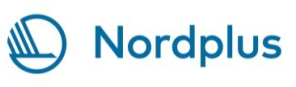 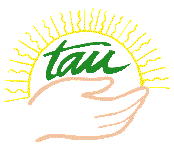 Lithuanian practices:  brain exercise - knowledge test games
Questions to be answered:
Is it „OK“ to present tests/games in powerpoint?
Do we have to provide the rules of the game? They are very simple
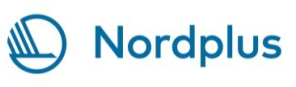 Lithuanian practices: new technologies or  tutor training
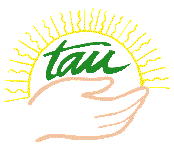 Two upcoming good practices at our university to choose from :
Iintroducing microcomputing to IOT (Internet of Things) technologies - the goal is to engage younger seniors with a background in digital technologies;
educational material will be prepared
 the lesson could be recorded;
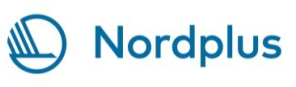 Lithuanian practices: new technologies or  tutor training
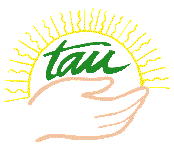 Two upcoming good practices at our university to choose from :
2. Senior tutors training. Training will take place remotely:
 activity record in Lithuanian language. How to translate?
there is an option to film how lecturers work together with trained senior teachers - is it appropriate?
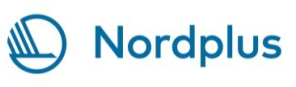 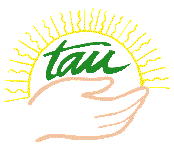 Lithuanian practices: additional options
Interview with seniors who participated in the "Connected Lithuania" project:
„A librarian from Raseiniai: "Digital knowledge made farming easier for one farmer, and allowed another senior to sing a duet with her favorite artist":
https://www.prisijungusi.lt/naujienos/bibliotekininke-is-raseiniu-skaitmenines-zinios-vienai-ukininkei-palengvino-veikla-ukininkaujant-o-kitai-senjorei-leido-padainuoti-duetu-su-megstamu-atlikeju/
„A senior citizen from the Kaunas district does not intend to pass on her digital skills to her grandchildren: she will learn to play Minecraft “:  
https://www.prisijungusi.lt/naujienos/senjore-is-kauno-rajono-savo-skaitmeniniais-igudziais-neketina-nusileisti-anukams-mokysis-zaisti-minecraft/
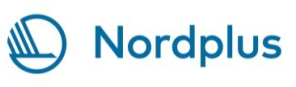 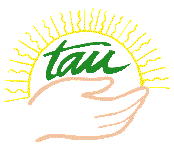 We look forward to seeing you in Vilnius
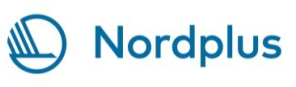